2019
微立体通用PPT模板
2018 microscopic summary PPT template
汇报部门：XX部
汇报人：优页
onents
C
业绩展示
工作概述
1
2
3
4
经验总结
工作规划
01
工作概述
WORK OVERVIEW
工作概述
WORK OVERVIEW
添加项目标题 01
在这里添加相关的文字描述可以从您的文案中复制需要的内容到这里选择仅保留文字即可。
添加项目标题 05
在这里添加相关的文字描述可以从您的文案中复制需要的内容到这里选择仅保留文字即可。
添加项目标题 02
在这里添加相关的文字描述可以从您的文案中复制需要的内容到这里选择仅保留文字即可。
添加项目标题 04
在这里添加相关的文字描述可以从您的文案中复制需要的内容到这里选择仅保留文字即可。
总体
任务完成度
Task completion degree
98%
添加项目标题 03
在这里添加相关的文字描述可以从您的文案中复制需要的内容到这里选择仅保留文字即可。
Lorem ipsum dolor sit amet, consectetuer adipiscing elit diam.
工作概述
WORK OVERVIEW
拖延症，时间观念不够
请在这里添加相关的文字描述，可以从您的文案中复制需要的内容到这里，选择仅保留文字即可。
团队管理执行力是关键
请在这里添加相关的文字描述，可以从您的文案中复制需要的内容到这里，选择仅保留文字即可。
专注办不足，心散
请在这里添加相关的文字描述，可以从您的文案中复制需要的内容到这里，选择仅保留文字即可。
输入标题
缺乏主动协作力
请在这里添加相关的文字描述，可以从您的文案中复制需要的内容到这里，选择仅保留文字即可。
工作概述
WORK OVERVIEW
我们一直在努力！
努力提高行政办公室人员的综合素质，加强理论学习、业务学习，强化服务与管理意识，制定相应的考核管理制度，明确分工，充分调动工作积极性，使公司后勤服务管理工作再上新台阶。 为了能切实提高员工素质,以更好地适应市场竞争, 我部积极配合公司把优化人员结构和提高员工素质与企业发展目标紧密结合。在“学习培训月”活动中，成功举办了管理学、营销学等近60课时的培训课，并把培训工作的
规划纳入部门整体的工作计划之中，大力加强对员工政治理论和专业技能等方面的培训完成公司各部门各职位的工作分析，为人才招募与绩效考核提供科学依据。作好员工日常工作信息的采集完成日常行政招聘和其他交办的工作任务
55%　添加您的工作任务
40%　添加您的工作任务
10%　添加您的工作任务
3
2
1
工作概述
WORK OVERVIEW
输入标题
输入标题
输入标题
输入标题
介绍自己的内容. 简单谈谈你的优势.介绍自己的内容. 简单谈谈你的优势
介绍自己的内容. 简单谈谈你的优势.介绍自己的内容. 简单谈谈你的优势
介绍自己的内容. 简单谈谈你的优势.介绍自己的内容. 简单谈谈你的优势
介绍自己的内容. 简单谈谈你的优势.介绍自己的内容. 简单谈谈你的优势
工作概述
WORK OVERVIEW
2016年5月
介绍自己的内容. 简单谈谈你的优势.
2018年2月
介绍自己的内容. 简单谈谈你的优势.
2016年8月
介绍自己的内容. 简单谈谈你的优势.
2017年4月
介绍自己的内容. 简单谈谈你的优势.
2017年12月
介绍自己的内容. 简单谈谈你的优势.
2017年5月
介绍自己的内容. 简单谈谈你的优势.
02
业绩展示
RESULTS SHOWCASE
业绩展示
RESULTS SHOWCASE
添加标题 03
Lorem ipsum dolor sit amet put any thing here please be it
添加标题 04
Lorem ipsum dolor sit amet put any thing here
添加标题 02
Lorem ipsum dolor sit amet put any thing here please be it
添加标题 01
添加标题 05
Lorem ipsum dolor sit amet put any thing here please be it
Lorem ipsum dolor sit amet put any thing here please be it
源文件比展示视频和预览图更高清流畅
并为您精心准备修改教程和素材赠品
业绩展示
RESULTS SHOWCASE
添加您的标题
Please add your text content here, or copy your text, Please add your text content here or copy your text, Please add your text
添加您的标题
Please add your text content here, or copy your text, Please add your text content here, or copy your text, Please add your text content here
添加您的标题
Please add your text content here, copy your text, paste here
添加您的标题
Please add your text content here, or copy your text, Please add your text content here, or copy your text, Please add your text content here
添加您的标题
Please add your text content here, or copy your text, Please add your text content here, or copy your text, Please add your text content here
添加您的标题
Please add your text content here, copy your text, paste here
业绩展示
RESULTS SHOWCASE
Step #1
Step #3
请在这里添加相关的文字描述可以从您的文案中复制需要的内容到这里选择仅保留文字即可，请在这里添加相关的文字描述
请在这里添加相关的文字描述可以从您的文案中复制需要的内容到这里选择仅保留文字即可，请在这里添加相关的文字描述
Step #2
Step #4
请在这里添加相关的文字描述可以从您的文案中复制需要的内容到这里选择仅保留文字即可，请在这里添加相关的文字描述
请在这里添加相关的文字描述可以从您的文案中复制需要的内容到这里选择仅保留文字即可，请在这里添加相关的文字描述
业绩展示
RESULTS SHOWCASE
模板源文件比展示视频和预览图更高清流畅，并为您精心准备修改教程和素材赠品新手也能制作出大师级水准的PPT
模板源文件比展示视频和预览图更高清流畅，并为您精心准备修改教程和素材赠品新手也能制作出大师级水准的PPT
模板源文件比展示视频和预览图更高清流畅，并为您精心准备修改教程和素材赠品新手也能制作出大师级水准的PPT
模板源文件比展示视频和预览图更高清流畅，并为您精心准备修改教程和素材赠品新手也能制作出大师级水准的PPT
模板源文件比展示视频和预览图更高清流畅，并为您精心准备修改教程和素材赠品新手也能制作出大师级水准的PPT
计划
实施
调整
深化
冲刺
03
经验总结
SUMMARY OF EXPERIENCE
经验总结
SUMMARY OF EXPERIENCE
工作效率提升
团队效率提升
Experience as you are brothe areference to your, as prudence a you are.
Experience as you are brothe areference to your, as prudence a you are.
10%
50%
40%
60%
执行力提升
各项风险减少
Experience as you are brothe areference to your, as prudence a you are.
Experience as you are brothe areference to your, as prudence a you are.
经验总结
SUMMARY OF EXPERIENCE
复制粘贴字体. 选择保留文本的唯一选项.
介绍自己的内容. 简单谈谈你的优势
复制粘贴字体. 选择保留文本的唯一选项.
介绍自己的内容. 简单谈谈你的优势
介绍自己的内容. 简单谈谈你的优势.介绍自己的内容. 简单谈谈你的优势
经验总结
SUMMARY OF EXPERIENCE
标题内容
20%
介绍自己的内容. 简单谈谈你的优势.介绍自己的内容. 简单谈谈你的优势
标题内容
标题内容
15%
10%
输入标题
介绍自己的内容. 简单谈谈你的优势.介绍自己的内容. 简单谈谈你的优势
介绍自己的内容. 简单谈谈你的优势.介绍自己的内容. 简单谈谈你的优势
标题内容
35%
20%
标题内容
经验总结
SUMMARY OF EXPERIENCE
输入标题
介绍自己的内容. 简单谈谈你的优势.
介绍自己的内容. 简单谈谈你的优势.
25%
25%
25%
15%
04
工作规划
WORK PLANNING
工作规划
WORK PLANNING
输入标题
输入标题
输入标题
输入标题
输入标题
输入标题
输入标题
介绍自己的内容. 简单谈谈你的优势.
介绍自己的内容. 简单谈谈你的优势.
介绍自己的内容. 简单谈谈你的优势.
介绍自己的内容. 简单谈谈你的优势.
介绍自己的内容. 简单谈谈你的优势.
介绍自己的内容. 简单谈谈你的优势.
介绍自己的内容. 简单谈谈你的优势.
11月
12月
6月
8月
7月
9月
10月
工作规划
WORK PLANNING
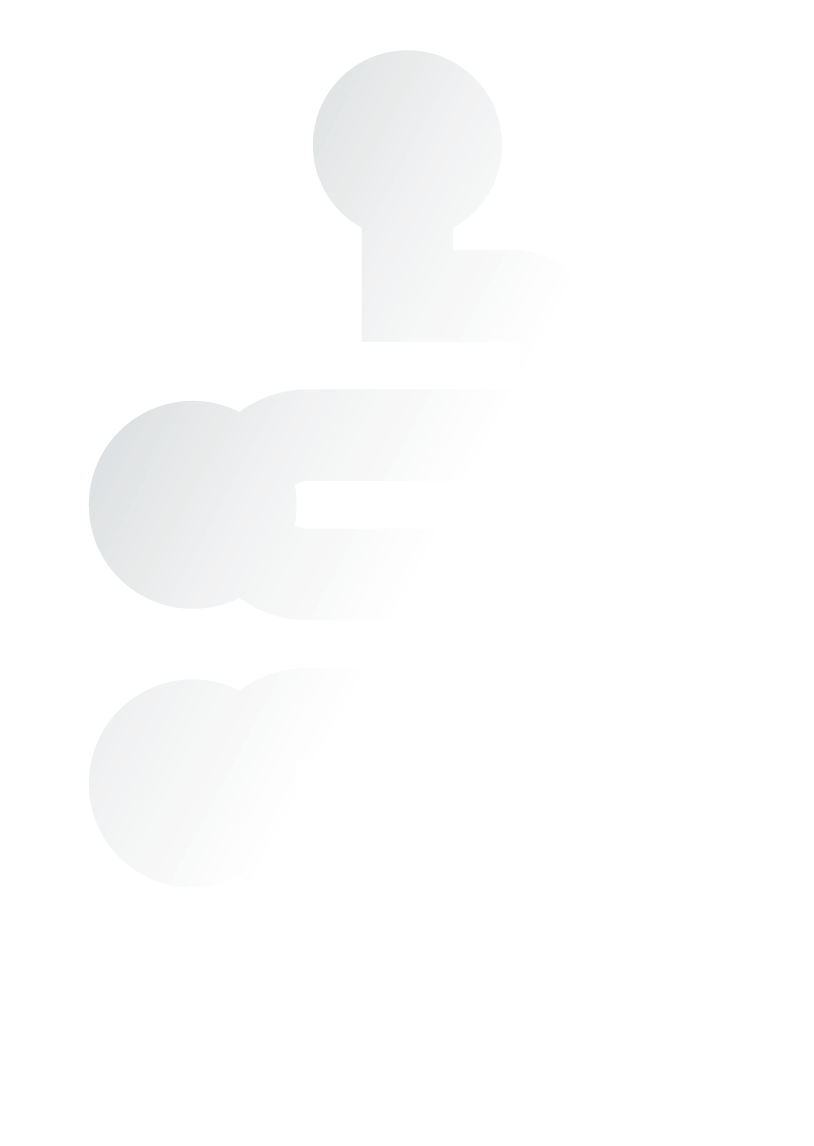 介绍自己的内容. 简单谈谈你的优势.介绍自己的内容. 简单谈谈你的优势
阶段一
阶段二
介绍自己的内容. 简单谈谈你的优势.介绍自己的内容. 简单谈谈你的优势
阶段三
介绍自己的内容. 简单谈谈你的优势.介绍自己的内容. 简单谈谈你的优势
介绍自己的内容. 简单谈谈你的优势.介绍自己的内容. 简单谈谈你的优势
阶段五
介绍自己的内容. 简单谈谈你的优势.介绍自己的内容. 简单谈谈你的优势
介绍自己的内容. 简单谈谈你的优势.介绍自己的内容. 简单谈谈你的优势
工作规划
WORK PLANNING
45%
70%
80%
90%
介绍自己的内容. 简单谈谈你的优势.介绍自己的内容. 简单谈谈你的优势
介绍自己的内容. 简单谈谈你的优势.介绍自己的内容. 简单谈谈你的优势
介绍自己的内容. 简单谈谈你的优势.介绍自己的内容. 简单谈谈你的优势
介绍自己的内容. 简单谈谈你的优势.介绍自己的内容. 简单谈谈你的优势
输入标题
输入标题
输入标题
输入标题
工作规划
WORK PLANNING
输入标题
输入标题
输入标题
输入标题
输入标题
4
3
2
1
5
谢谢观看
THANK YOU